Zdravo!
 
Za ponavljanje novih besed boš izdelal žabico. Oglej si fotografije in sledi navodilom. Nato si poglej še posnetek in treniraj z žabico! Lepo se imej, učiteljica Anja
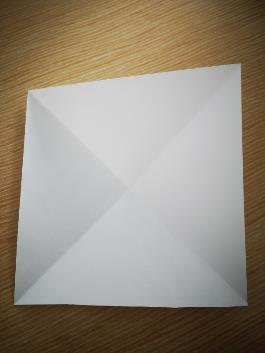 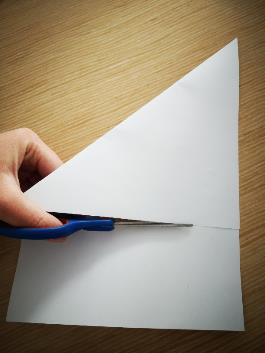 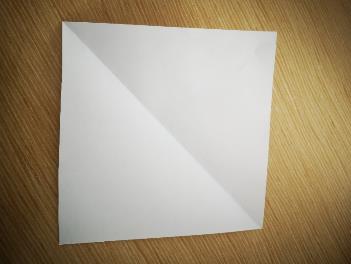 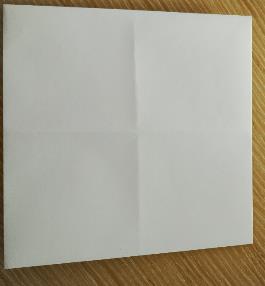 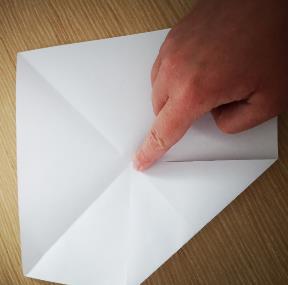 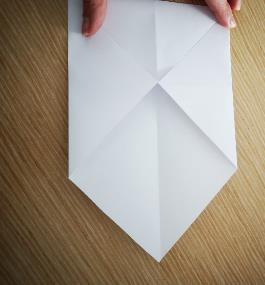 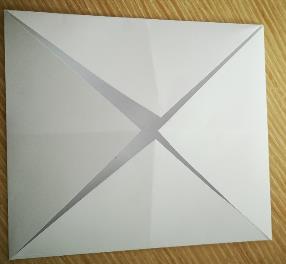 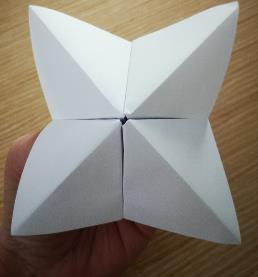 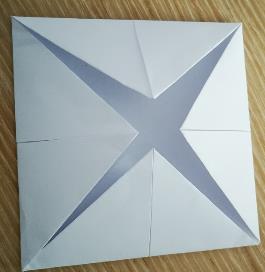 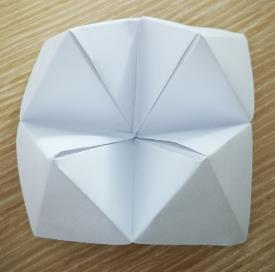 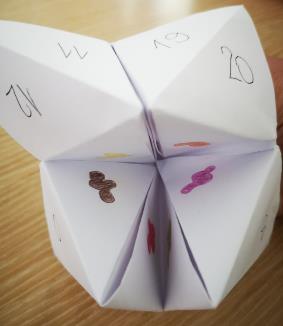 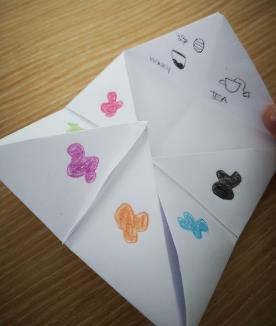 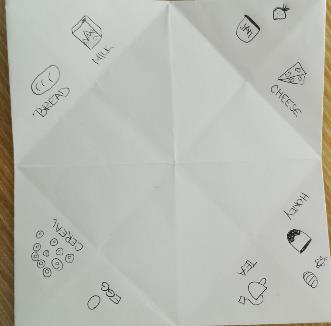 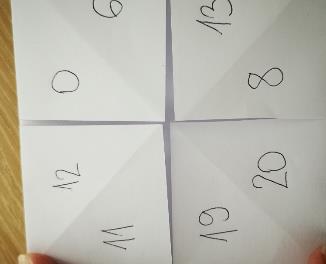 OGLEJ SI ŠE POSNETEK, KI GA POŠILJAM. READY (PRIPRAVLJEN)? … GO!